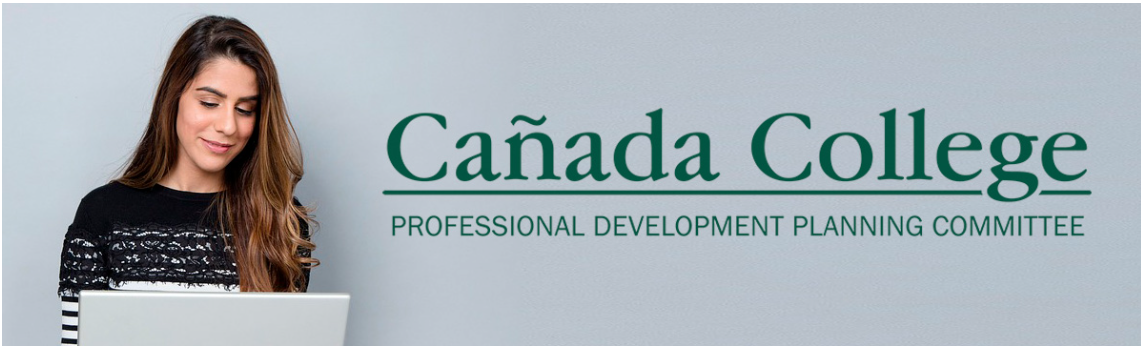 Creating a Cohesive ProcessAnniqua Rana, Ellen Young, and Jacky Ip
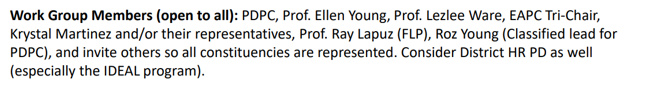 The charge
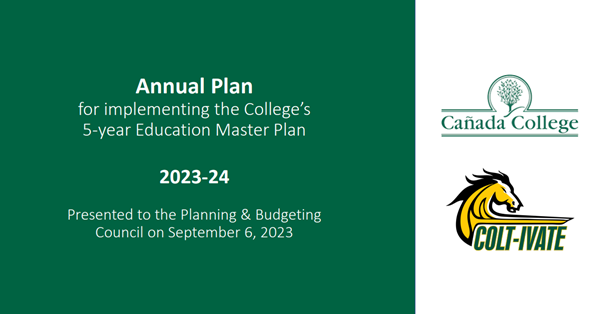 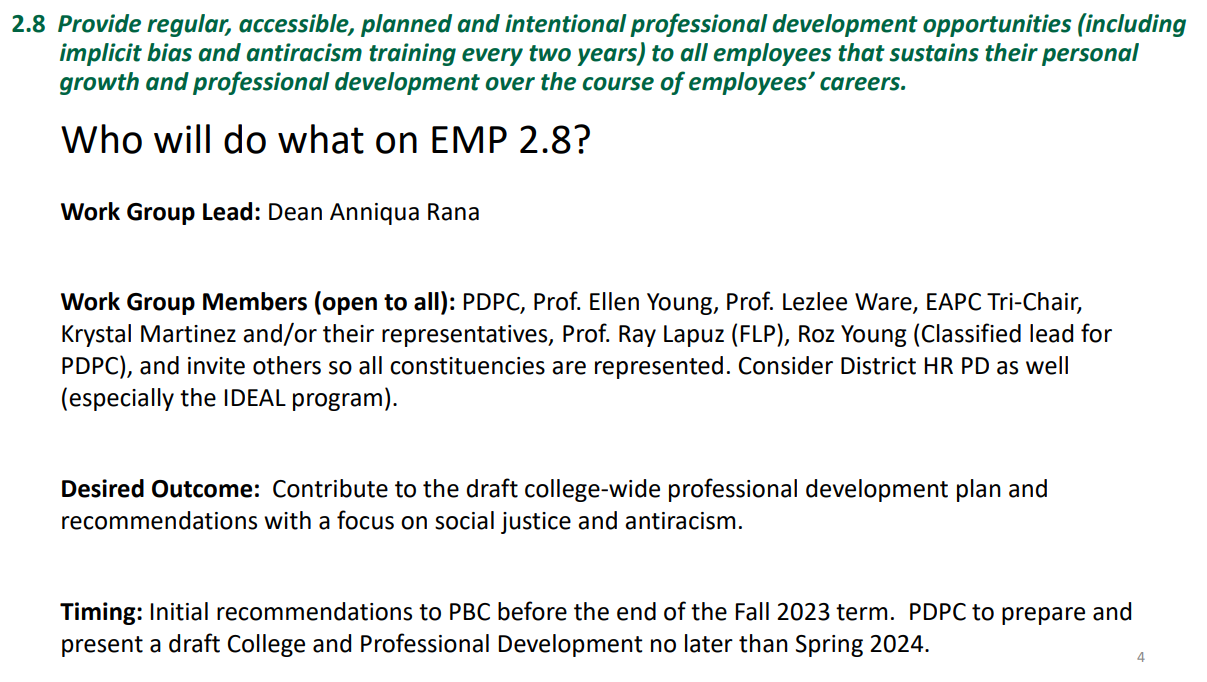 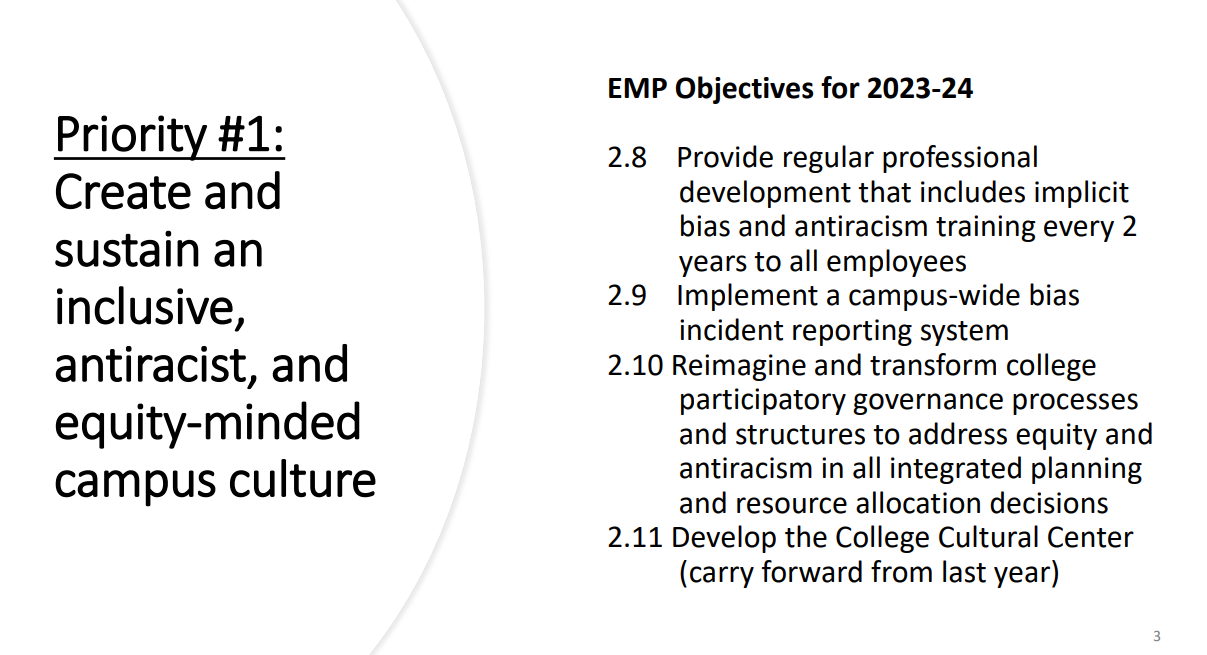 The process
Fall 2023
Identify Professional Development opportunities on campus
Identify gaps and respond to them in the plan
Create the plan outline to present to PBC
Spring 2024
Expand plan with details
Finalize plan
Submit to shared governance committees
Discussion: 
Who else should be included?
Suggestions about process.
The Individual and the Team
Equity and Antiracism Planning Council
Classified
Cañada Tuition
Professional Development Conference
pda.training
Faculty
Administrators
Professional Development Conference 
FTLP & FLP
QOTL, POCR, and ZTC
Professional Development Conference
Intersections
April/Oct Flex
The guiding principles
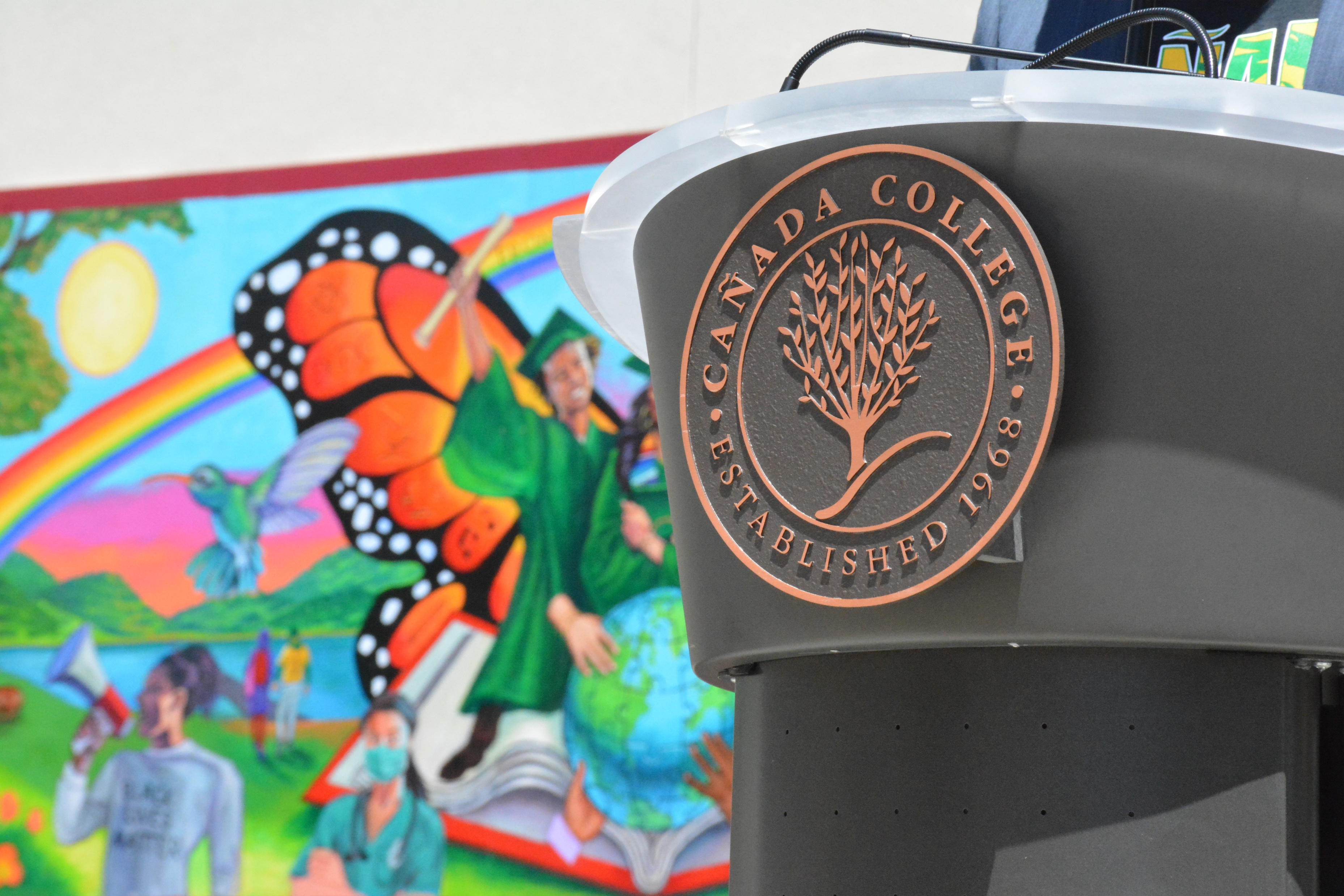 Increase individual and organizational capacity in alignment with the college’s dedication to social justice and racial equity in transforming lives.
Provide access to learning opportunities and resources for all employee groups. 
Provide opportunity for all employees to be current and successful in their jobs.
non-linear, iterative process
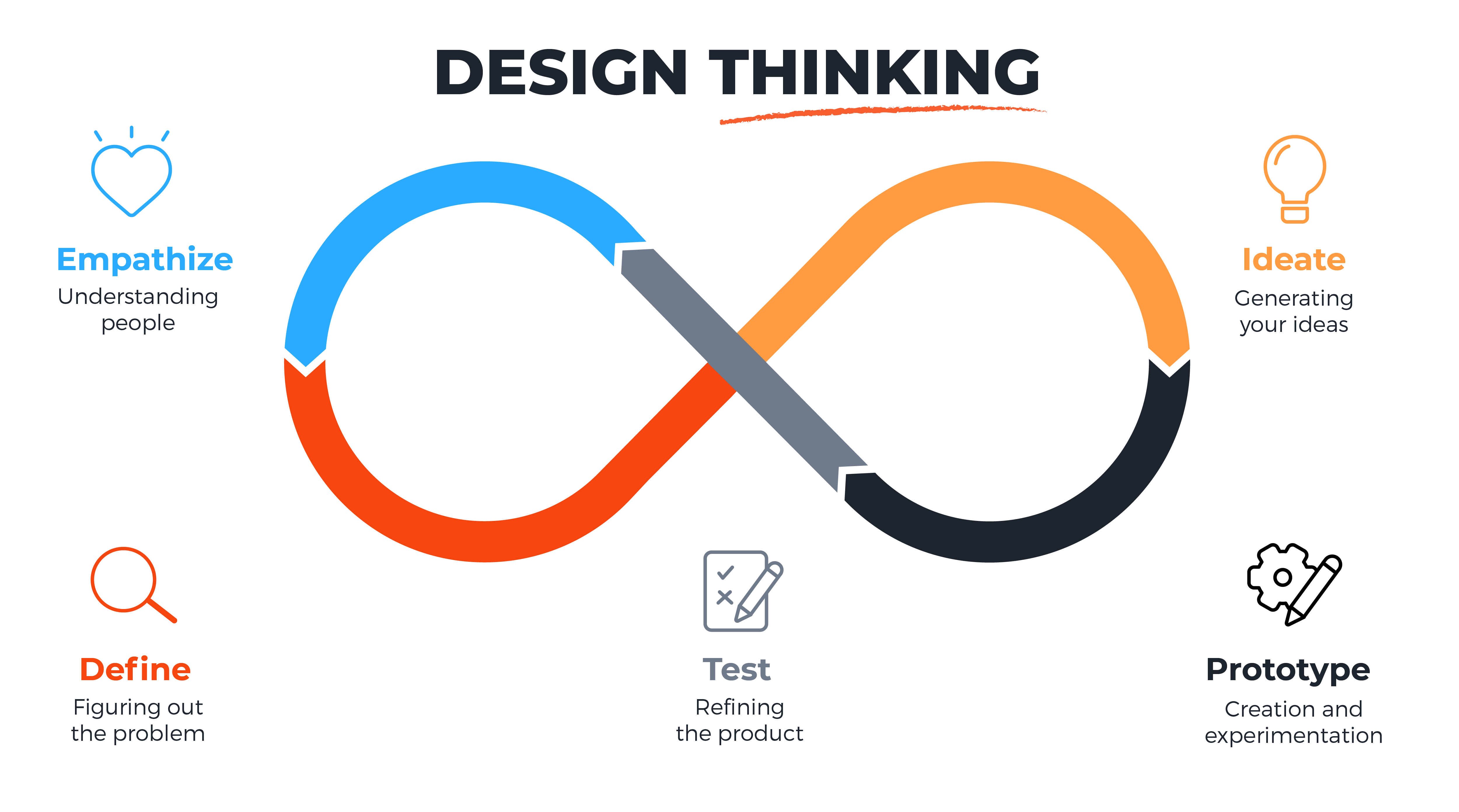 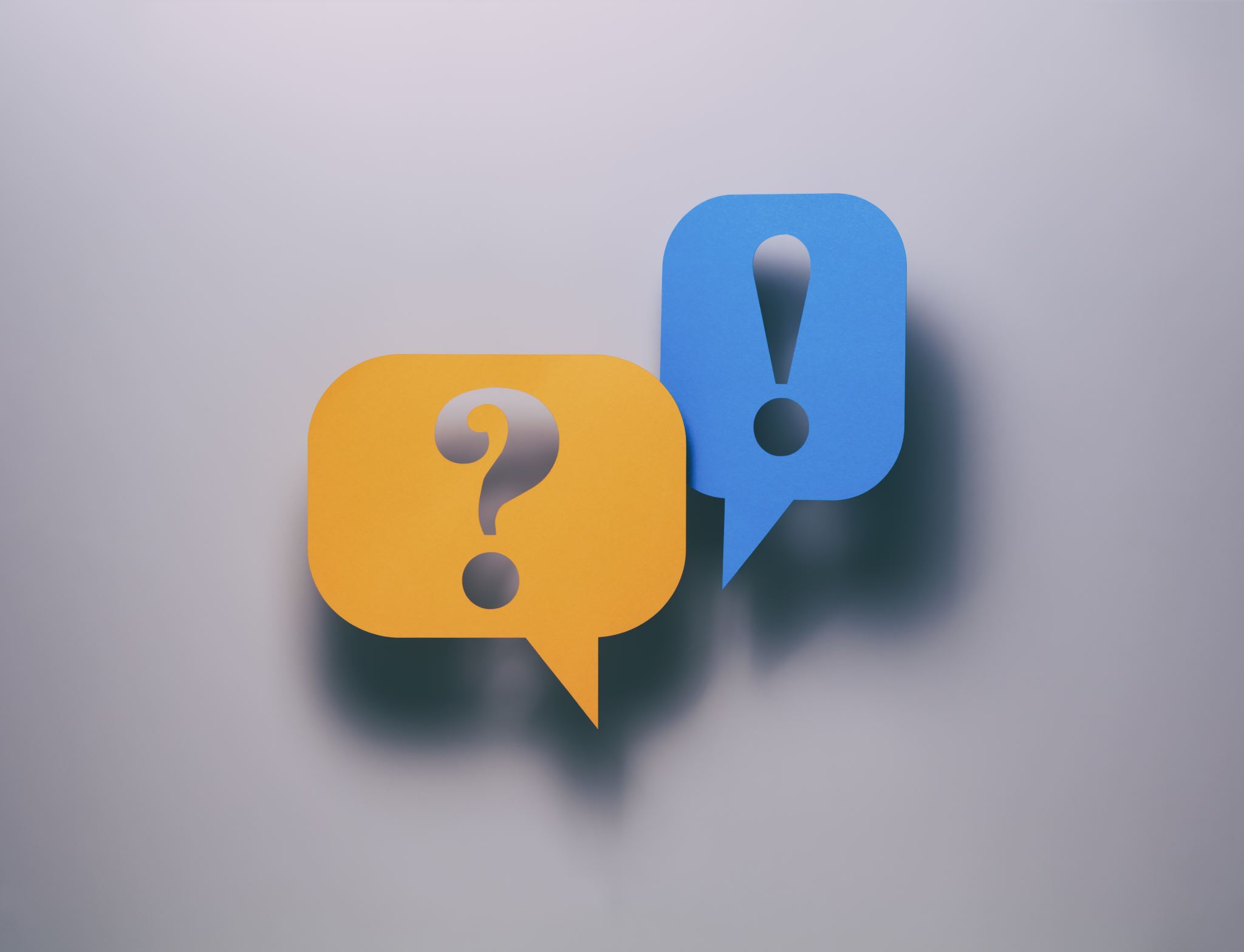 Suggestions and Comments